Very first ideas for a KS → mm beam		Aiming for New Heights with Kaons
Lau Gatignon, 31 March 2022
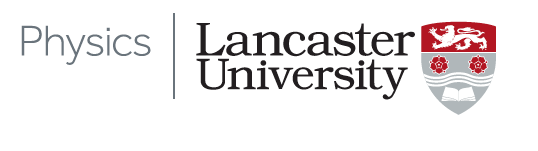 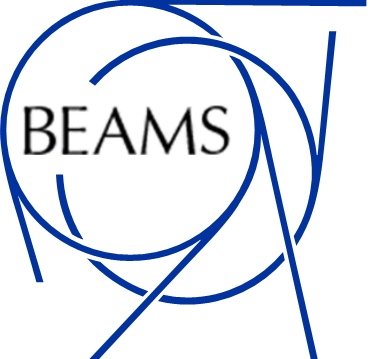 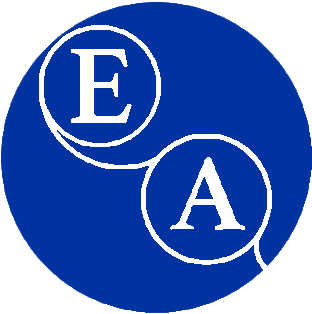 Introduction
There is an increasing interest in the measurement of the interference between KS and KL in their decays into m+m- pairs. It allows to measure the CKM parameter h, the holy grail of kaon physics.
The study was triggered by a recent theoretical publication by A. Dery et.al.This channel is a clean probe of short-distance physics.
A very large KS intensity is needed and thus possibly new detectors, conceptually similar to NA62.
The idea is to put a KS target + beam about 100 m upstream of the main detectors.
A two-phase approach is proposed:
Phase 1: 	  3 1012 ppp on target, opening angle ±0.75 mrad
Phase 2: 	  2 1013 ppp on target, at least, opening angle ±1 mrad 
The question is if a sufficiently high-intensity KS beam is feasible.
KS/KL interference and KS rare decay studies have been done in the past, also at CERN, but not in the mm channel (e.g. NA31/2, NA48 and NA48/1).
L.Gatignon, 31-03-2022
Beam considerations for a KS to mu mu experiment
2
The NA31 experiment
NA31 was designed to measure the direct CP violation parameter e’/e by comparing the p+/p- and popo ratios in KS and KL decays.
KS and KL were measured in alternation: ~24 hours of KL beam followed by~8 hours of KS.
The average decay length of KL was about 3 km (almost flat) and of KS about 6 m.
To avoid a large Monte Carlo correction due to the different acceptances, the KS beam was mounted on a train. It could move into 41 different positions (stations), separated by 1.2 m.
NA31/2 used the NA31 apparatus and KS beam to measure the KS-KL interference in the pp channel and the phase difference f+- - foo  
The NA31 and experiment took data from 1984 till 1990, NA31/2 in 1987. The NA31/2 experiment published its result in early 1990.
L.Gatignon, 31-03-2022
Beam considerations for a KS to mu mu experiment
3
The NA31 (/2) KS beam
Incident sec. beam +360 Gev/c
Intensity 3 107 per spill
Production angle 4.5 mrad
Muon flux 1.5 104 per spill
~ 150 KS per spill with opening angle ± 0.5 mrad
Secondary type target XTGT
Beam length 7.1 m
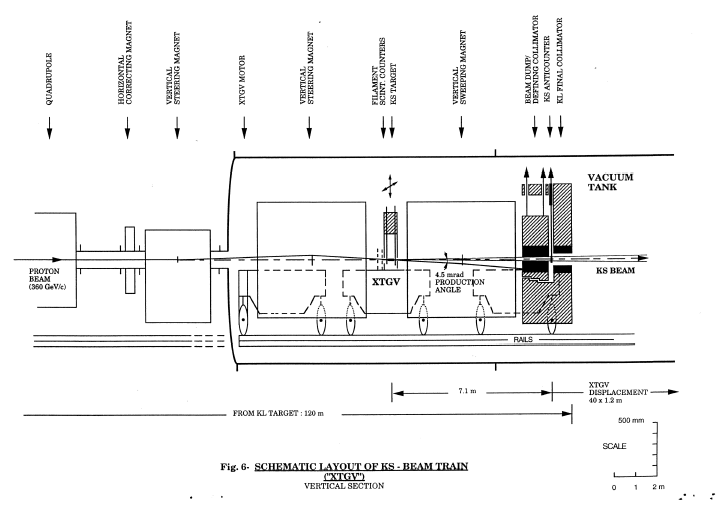 This beam was clean and worked well
L.Gatignon, 31-03-2022
Beam considerations for a KS to mu mu experiment
4
The KS beam was mounted on a train
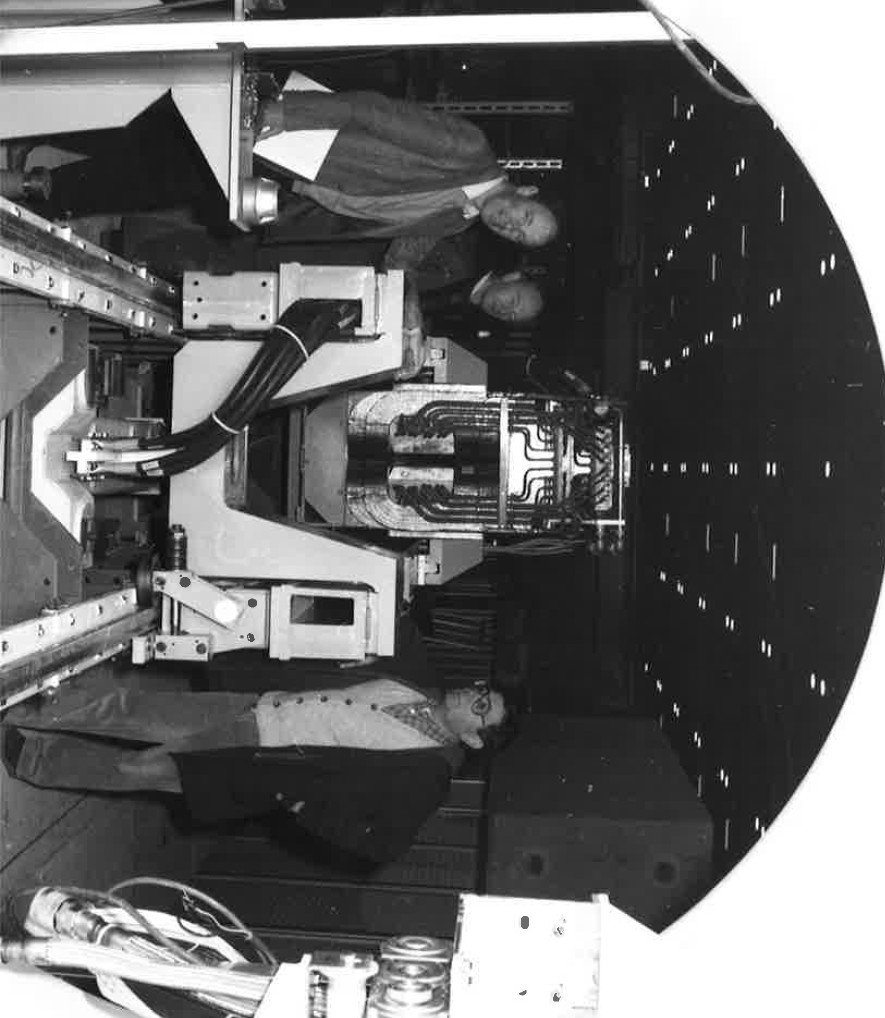 L.Gatignon, 31-03-2022
Beam considerations for a KS to mu mu experiment
5
The NA48 experiment
NA48 was a follow-up experiment to NA31, that achieved a more precise result for e’/e, consistent with NA31 and now also with the KTEV experiment in Fermilab, successor to E731.
Contrary to NA31, the KS and KL data were taken simultaneously. A small fraction of the protons that did not interact in the KL production target was deflected back onto the KL beam axis via a bent crystal and made to impinge on a second target for the production of the KS beam. A ‘tagger counter’ on the proton beam to the KS target identified which kaons came from the KS target,
The acceptance difference was now mitigated by lifetime weighting. 
NA48/1 was a special run at higher proton intensity on the KS target for precisely measuring kaonand hyperon decays.
L.Gatignon, 31-03-2022
Beam considerations for a KS to mu mu experiment
6
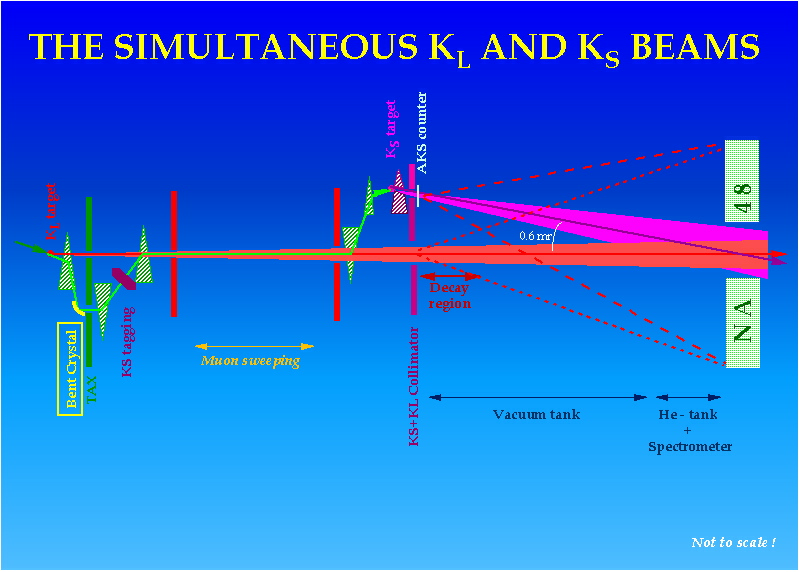 L.Gatignon, 31-03-2022
Beam considerations for a KS to mu mu experiment
7
The NA48 KS beam
3.4 107 protons (400 GeV/c) per spill
Production angle 4.2 mrad
Muon flux > 105 per spill (estimated)
Operated simultaneously with KL
Secondary type target (XTGT)

NA48/1 used same target + beam
Proton flux 5 1010 ppp
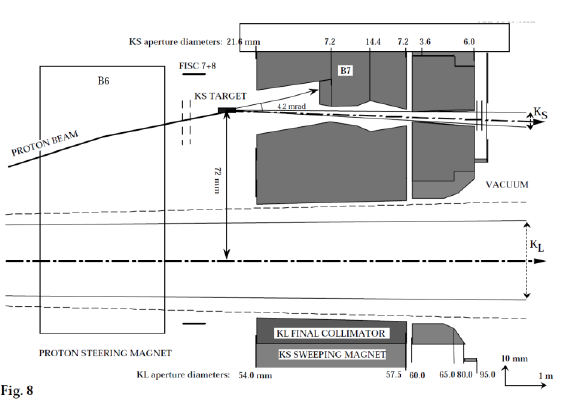 This beam was also clean and worked well
L.Gatignon, 31-03-2022
Beam considerations for a KS to mu mu experiment
8
NA62
NA62 uses a charged kaon beam only.
Incident primary proton beam. 3 1012 ppp on T10.Foresee increase: 1.2 1013 ppp for NA62x4 and even up to 2 1013 ppp or KLEVER
Essential to have a water cooled primary target (T10) for reasons of target survival and RP issues.The target itself is immediately followed by a collimator (inside the target shielding) to stop pions before they decay in muons,.
For NA62x4 and KLEVER the target and TAX need upgrades. Machine protection as well.
NA62 has an elaborate and highly optimised dedicated muon sweeping system, while preserving the charged beam. It consists of 3 modified MBPL magnets plus a scraper. The total length of these sweeping magnets alone is 3x3+5 = 11 metres plus overheads, hence more than 13 metres. Such sweeping cannot be done in a short KS beam line
L.Gatignon, 31-03-2022
Beam considerations for a KS to mu mu experiment
9
Some observations
In the previous experiments muons were a large background. Muons could be vetoed
In this experiment muons are also the signal → Cannot veto muons
Most of the muons come from the proton dump (in particular in NA48).The muon rate was lower in NA31/2 as the dump was a TAX (thicker than in NA48).
Here sweeping would also sweep the signal particles.
A priori it seems not a good idea to dump the protons upstream of the main detectors.We made a few iterations along these lines, following the NA48 collimation approach.
L.Gatignon, 31-03-2022
Beam considerations for a KS to mu mu experiment
10
What about a beam for KS → m+m-?
Clearly one can take inspiration from the KS beams for NA31 and NA48
However, the intensity requested is in a completely different ballpark and the experimental conditions are very different, too
The idea came up very recently and for the moment we are at the level of brainstorming
All in this presentation is very preliminary and not at all backed up by detailed simulations.However, we profit from some synergies with PBC (Conventional Beams Working Group) studies for KLEVER and ideas for higher intensities in NA62.
L.Gatignon, 31-03-2022
Beam considerations for a KS to mu mu experiment
11
Some general first thoughts
A non-zero production angle is essential to reduce the n and g flux per kaonAt 2.4 mrad there is a kink in this ratio: for > 2.4 mrad the n/K ratio drops much slower.Therefore 2.4 mrad was chosen for the KL beam in NA48.
Of course a non-zero production angle also reduces the KS flux per proton.It also softens the spectra and increases the number of decays before the end of the beam line
The production angle helps to steer away protons from the main detectors. The larger, the better from this point of view,
L.Gatignon, 31-03-2022
Beam considerations for a KS to mu mu experiment
12
First try 2.4 mrad production angle
As for KL beam in NA48
Note: 4.2  mrad was chosen for KSto equalise KS/KL decay ratiosat 70 and 170 GeV/c for reasons of experiment systematics.
Dimensions in the collimator are such that it probably could be constructed (tbc by the engineers)
Note: this is just an approximate sketch of concept, visibly not worked out in detail.
L.Gatignon, 31-03-2022
Beam considerations for a KS to mu mu experiment
13
But…
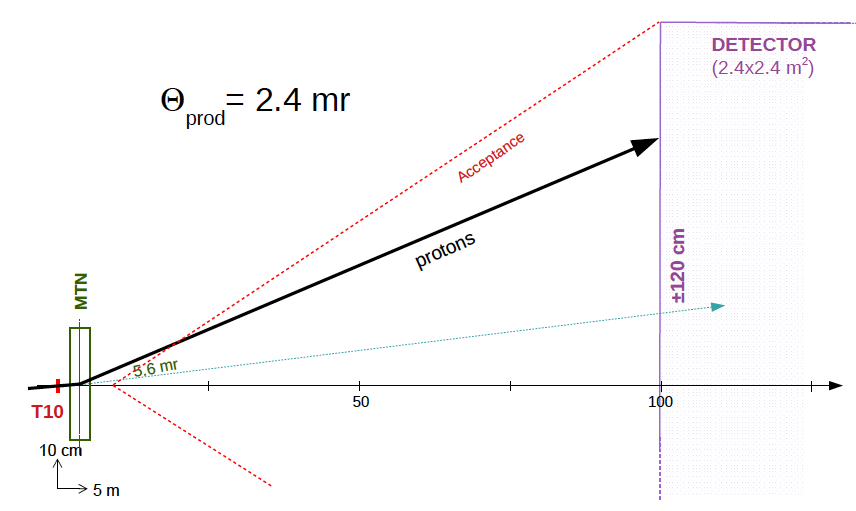 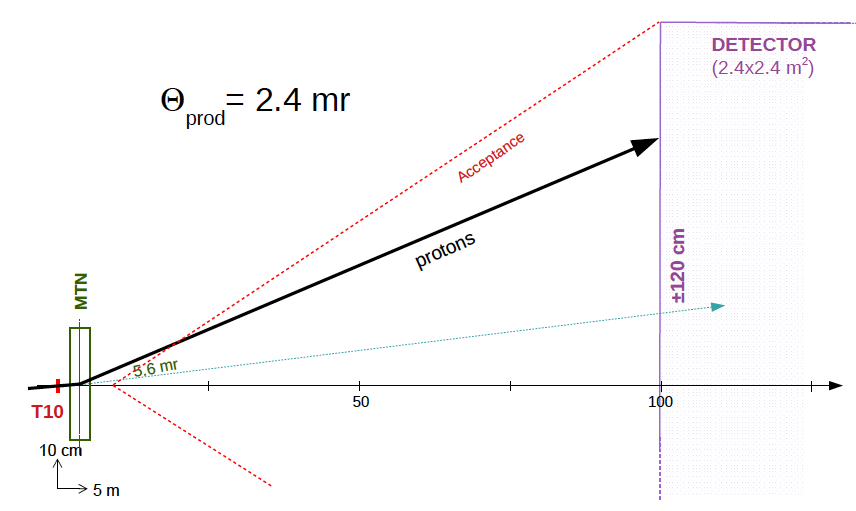 Protons hit the main detectors (2.4x2.4 m2)
Sweeping more would significantly lengthen the beam line and hence reduce the surviving KS flux by a lot
L.Gatignon, 31-03-2022
Beam considerations for a KS to mu mu experiment
14
We then considered 8 mrad production angle
Better, but not sufficient:
Protons miss the active detector volume, but hit the supports and local electronics
The protons stay very closeto the detector acceptance, leaving no space for shielding, focusing or sweeping
L.Gatignon, 31-03-2022
Beam considerations for a KS to mu mu experiment
15
The present ‘baseline’: 12 mrad
Could just about fit:
There is some space for shielding, slim quads or further dipoles
But large production angle.Therefore lower KS production and softer spectrum
This angle must be created: need 12 mrad bend one way and 24 mrad the other way.At least 7 MBN magnets plus2 or 3 power converts needed.Possibly a transformer. Optics to be designed.
Can maybe use the existing P42/B10-B12 as the first groups?But then need to rebuild the K12front-end
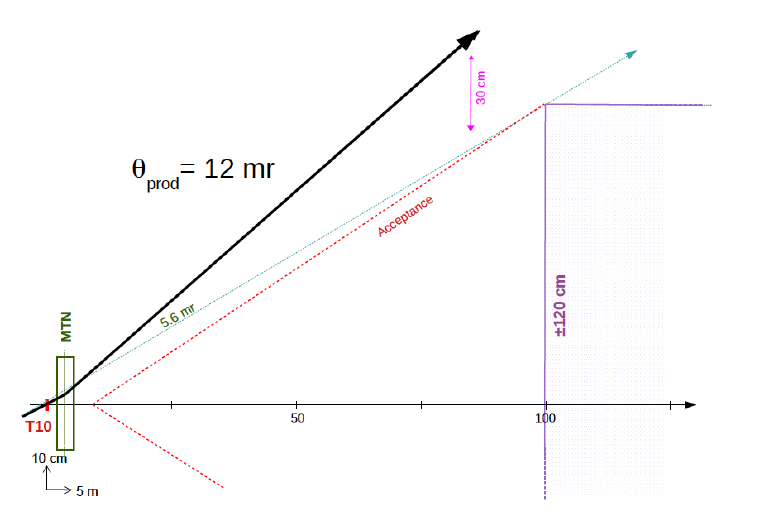 L.Gatignon, 31-03-2022
Beam considerations for a KS to mu mu experiment
16
And what about the collimation scheme?
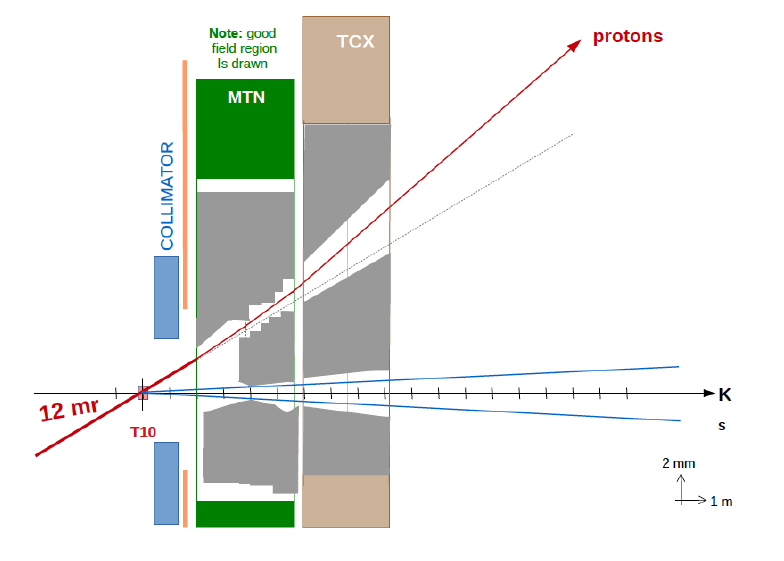 Still fits inside theMTN magnet gap
L.Gatignon, 31-03-2022
Beam considerations for a KS to mu mu experiment
17
Kaon decay rate estimates
The Ko production rates shown on the following slides are obtained using the ‘Atherton parametrisation’ of NA20 data (H.W.Atherton et al, Precise measurements of particle production by 400 GeV/c protons on Beryllium targets, CERN 80-07 yellow report).
The Ko production rate is estimated as 0.25 x (K+ + 3 K-), based on a simple parton model
This approach was very satisfactory in the estimates for the NA31 and NA48 beam design.
The fiducial volume starts at 9 metres from the target centre and extends over 60 m.
A ‘nominal year’ is assumed to be 3000 spills per day and 200 days per year.
L.Gatignon, 31-03-2022
Beam considerations for a KS to mu mu experiment
18
Intensity (of decays) versus production angle
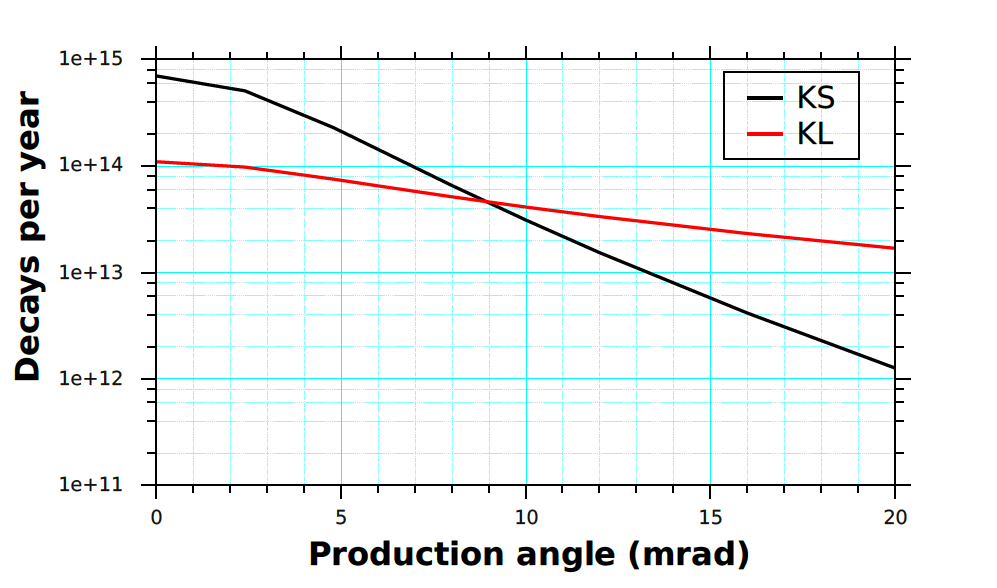 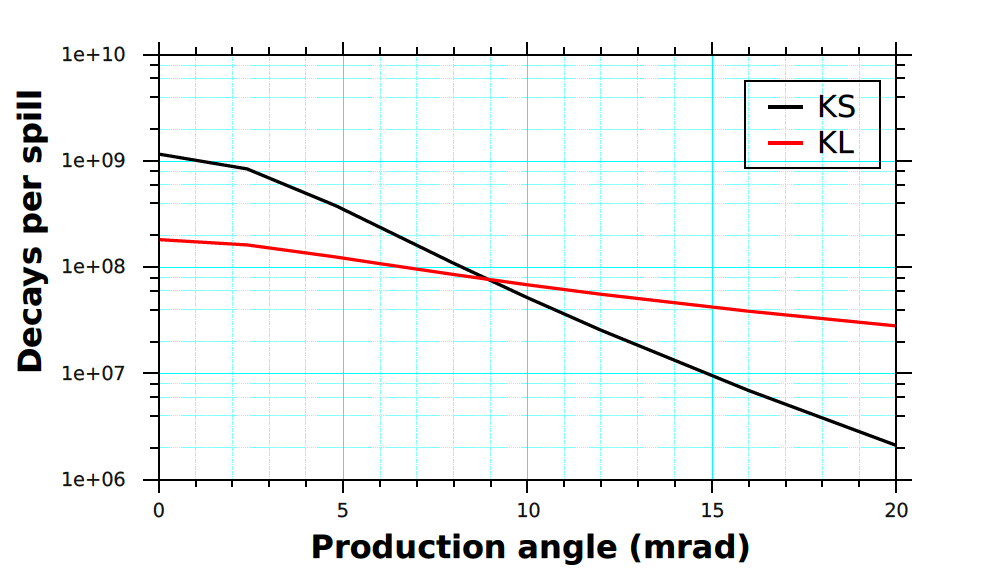 L.Gatignon, 31-03-2022
Beam considerations for a KS to mu mu experiment
19
Momentum spectra for KS and KL decays
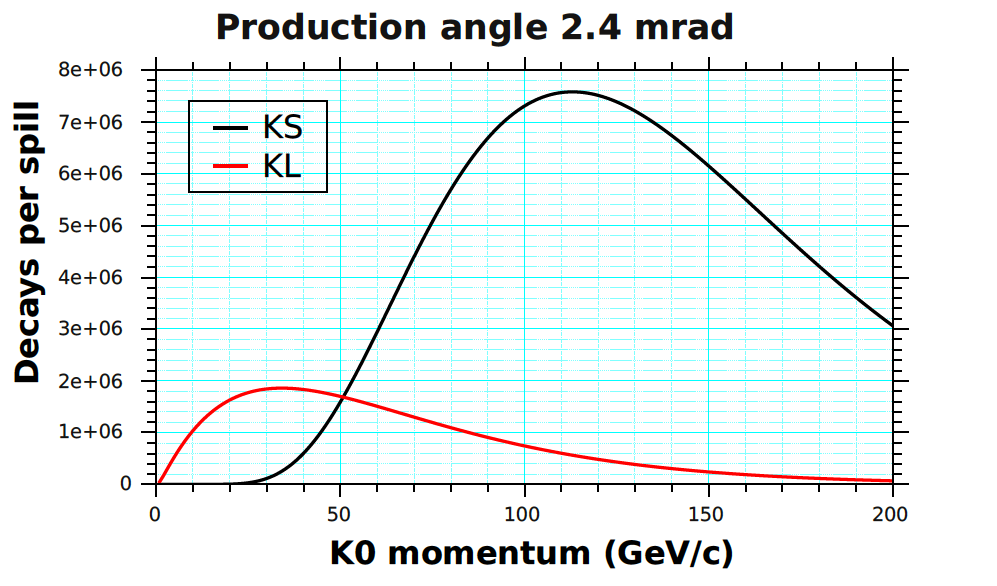 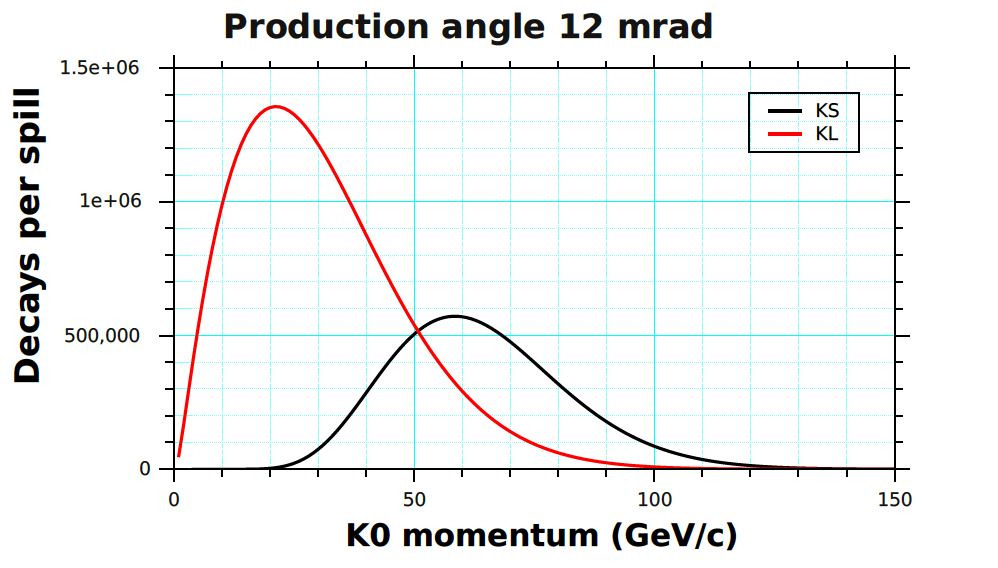 L.Gatignon, 31-03-2022
Beam considerations for a KS to mu mu experiment
20
Summary of rates
In summary, the KS and KL decays per ‘nominal year’ as a function of production angle could be:
Assuming BR (KL → m+m-) ≈ 7 10-9 and BR(KS → m+m-) ≈ 5.2 10-12, one expects at 12 mrad per yearsome 80 KS → m+m- decays and 2 105 KL → m+m- decays in he beam for a beam length of 9 metres(not accounting for detector and analysis acceptance). 
Clearly shortening the KS beam as much as possible is important, as well as the optimisation of the beam, detector and analysis acceptance!
L.Gatignon, 31-03-2022
Beam considerations for a KS to mu mu experiment
21
Can the hardware cope with these high intensities?
The present T10 target and K12 TAX dump collimator are considered to run at their limits.The present machine protection system (P0-SURVEY) needs to be upgraded for higher intensities.Radiation protection considerations are a serious issue to be considered in detail.
In the framework of the Physics Beyond Collider study a number of these aspects have been studied1), in collaboration with the equipment groups concerned.
Conceptual ideas have been developed for an upgraded target ad upgraded TAX.However, for the target, the large production angle has implications, as it is not easy to reconcile with the length of the present target. Maybe a target material with shorter interaction length must be considered. The TAX ideas can probably be adapted to the absorber in the proposed beam layout.
However, RP issues are clearly different and need a dedicated study
1)	L.Gatignon et al., Report from the Conventional Beams Working Group to the Physics Beyond Collider Study and the European Strategy for Particle Physics, CERN-PBC-REPORT-2018-002
L.Gatignon, 31-03-2022
Beam considerations for a KS to mu mu experiment
22
The T10 target
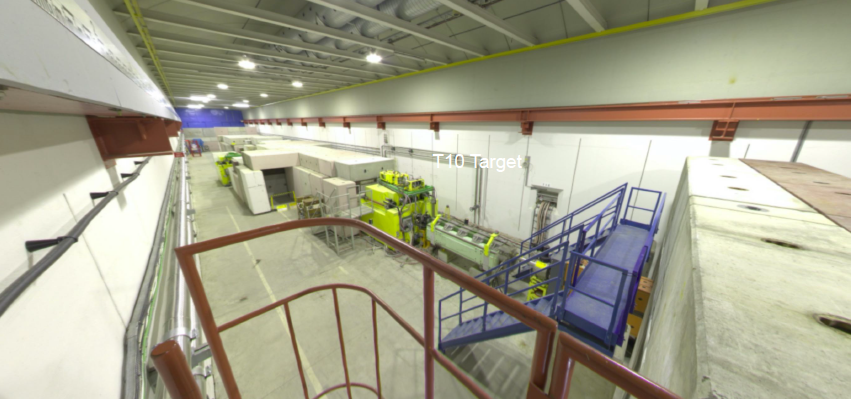 L.Gatignon, 31-03-2022
Beam considerations for a KS to mu mu experiment
23
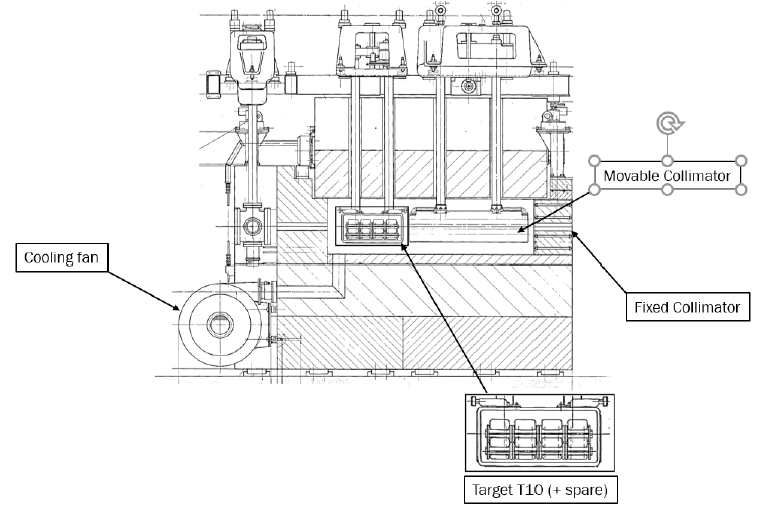 The present T10 target
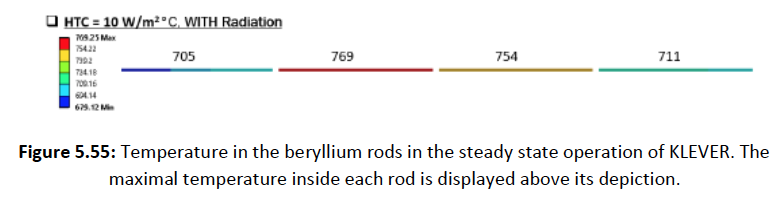 The target rods might just about survive, but the suspensions in 25 mm thin AL foils would not.

Solutions starting from the design of the CNGS target could be considered with forced air cooling,Possibly a larger diameter of the target heads,

The target material needs further study: can it be more dense and shorter? By how much?
N.Solieri. M.Calvani, A.Gerbershagen
L.Gatignon, 31-03-2022
Beam considerations for a KS to mu mu experiment
24
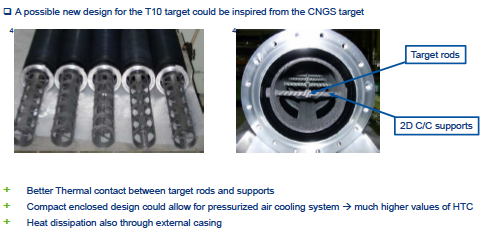 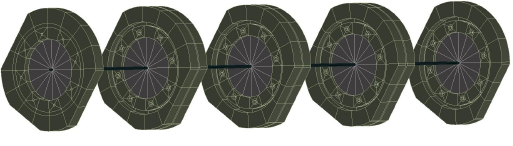 Simulation of the T10 target geometry
The CNGS target heads
L.Gatignon, 31-03-2022
Beam considerations for a KS to mu mu experiment
25
The simulated proton dump heating
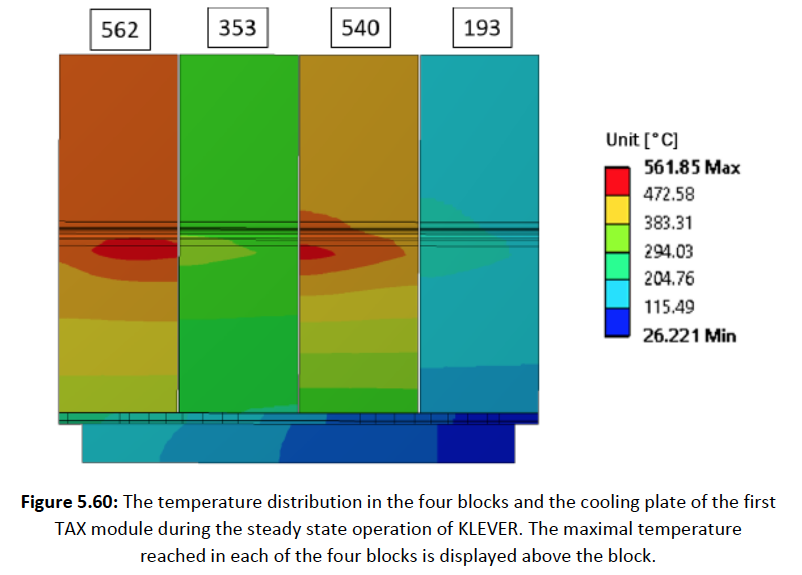 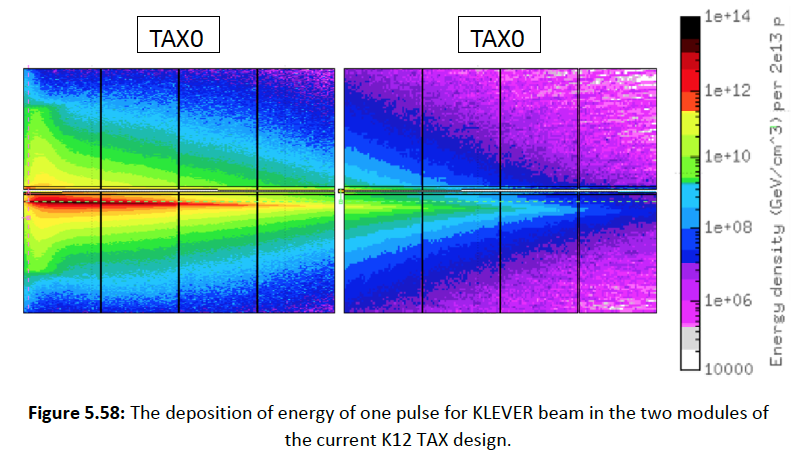 Solutions under consideration involved CuZrCr as block material and cooling tubes embedded inside the blocks
N.Solieri. M.Calvani, A.Gerbershagen
L.Gatignon, 31-03-2022
Beam considerations for a KS to mu mu experiment
26
Ideas for new K12 TAX design
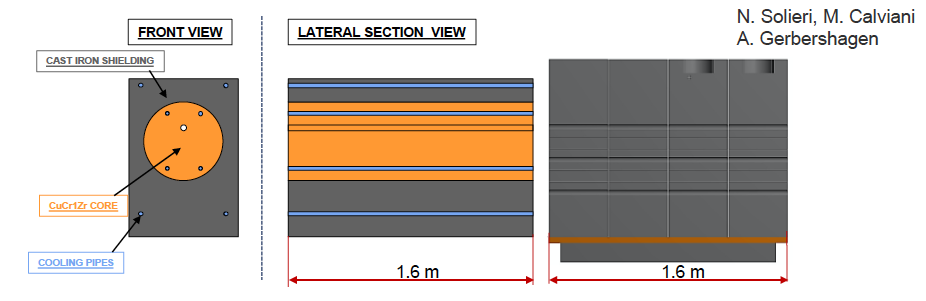 Concept already proven in several SPS dumps
To be adapted to dump(s) for this experiment
L.Gatignon, 31-03-2022
Beam considerations for a KS to mu mu experiment
27
What next?
The proponents are evaluating if the 12 mrad still provides good enough conditions
Full simulations are needed to see if the beam dump can be shortened (a bit)
Phase 1 could run with a T10 target copy, but Phase 2 requires an upgraded “KLEVER target”
It is surely more efficient to design immediately a beam for Phase 2, with maybe an exception of the tungsten collimator inserts for which the acceptance would have to be increased.In the drawings I used the Phase 2 acceptance for the KS beam.
All this is extremely preliminary and all comments and suggestions are more than welcome.
Once a clear and plausible concept is available, detailed simulations will have to be made to evaluate rates, backgrounds, equipment survival and radiation protection issues.The latter may have implications in terms of civil engineering and ventilation of the caverns.Many detailed engineering studies will be required if going towards a real implementation.
L.Gatignon, 31-03-2022
Beam considerations for a KS to mu mu experiment
28
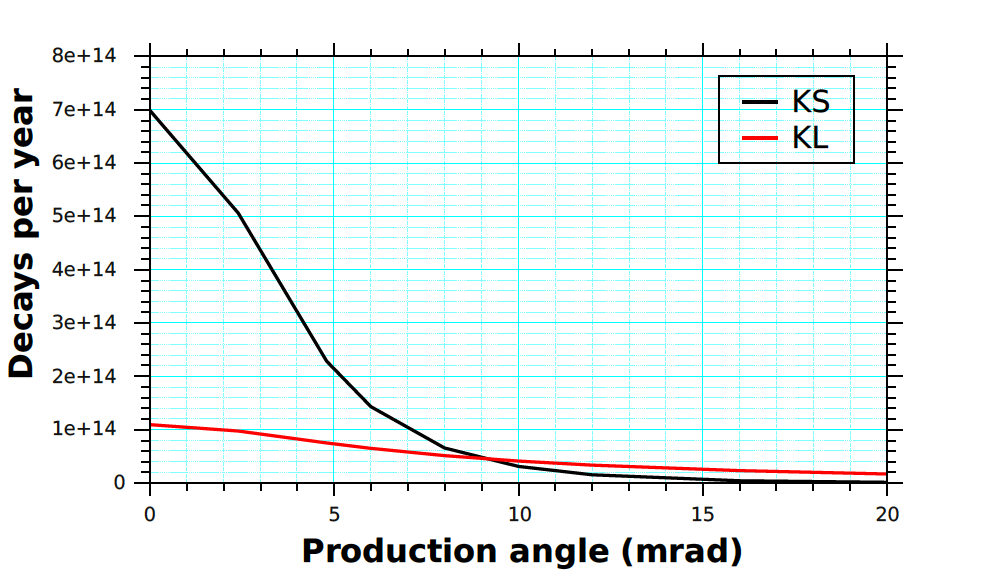 L.Gatignon, 31-03-2022
Beam considerations for a KS to mu mu experiment
30
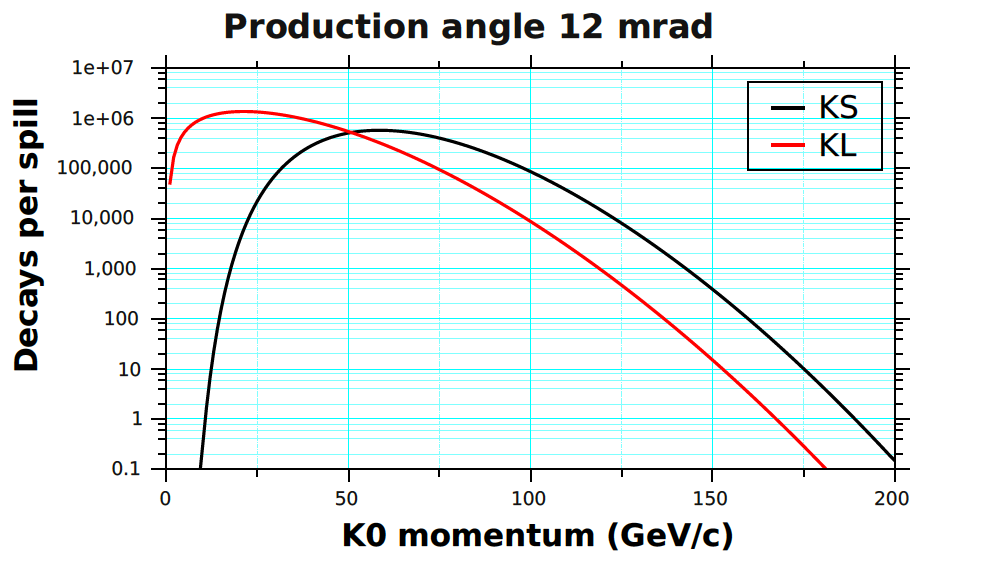 L.Gatignon, 31-03-2022
Beam considerations for a KS to mu mu experiment
31
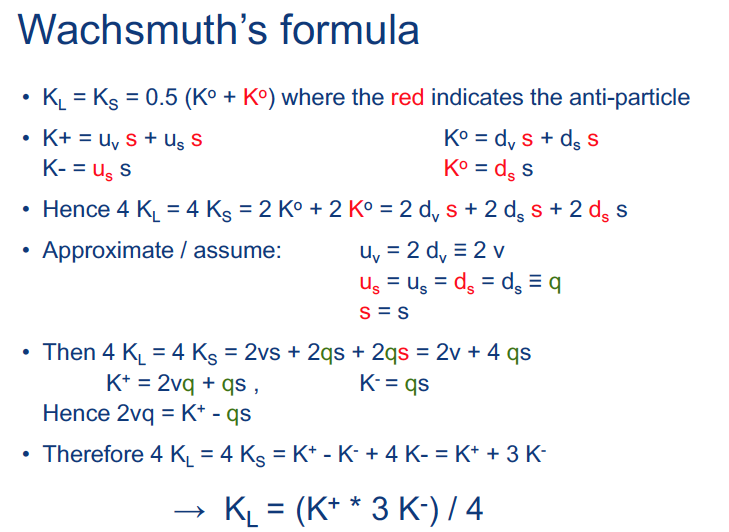 L.Gatignon, 31-03-2022
Beam considerations for a KS to mu mu experiment
32